FörsörjningsmåttetVarför är det viktigt?
Nationella rådets fördelningsmodellför statliga medlen1. 400 tkr per förbund2. 25% invånarantal (16-64 år)3. 75% enligt försörjningsmåttet
Vad innebär försörjningsmåttet?
Sammanställning av data om offentlig försörjning  
Ohälsa (sjuk- och rehabiliteringspenning, aktivitets- och sjukersättning), 
Arbetslöshet (a-kassa, aktivitetsstöd och etableringsersättning till flyktingar) samt 
kommuner (ekonomiskt bistånd) 
Bl a nedbrutet på utbetalt belopp per invånare 20-64 år och år.
Per invånare 2013-06 jmf 2011 Finnvexklusive introduktionsersättn
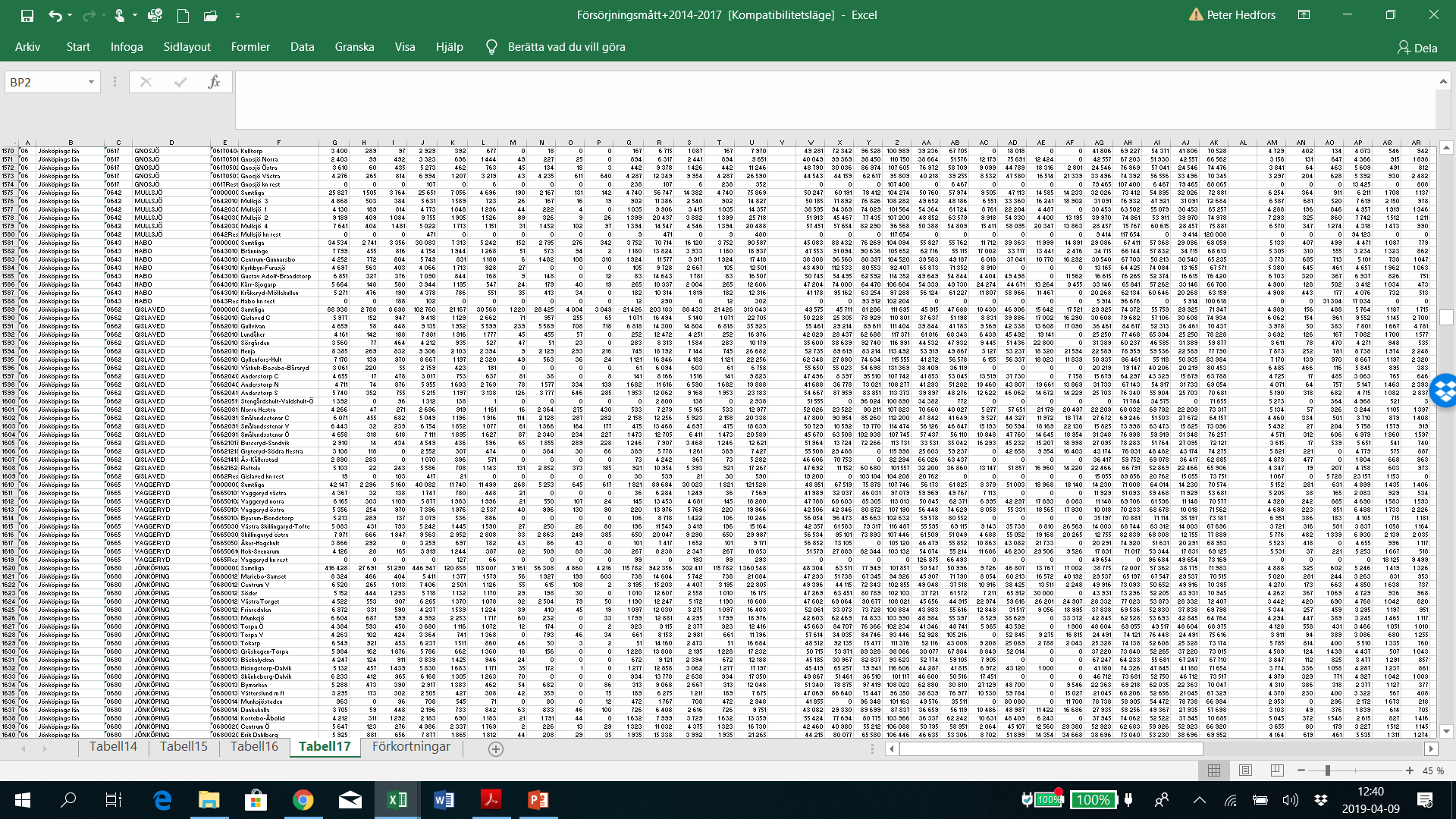 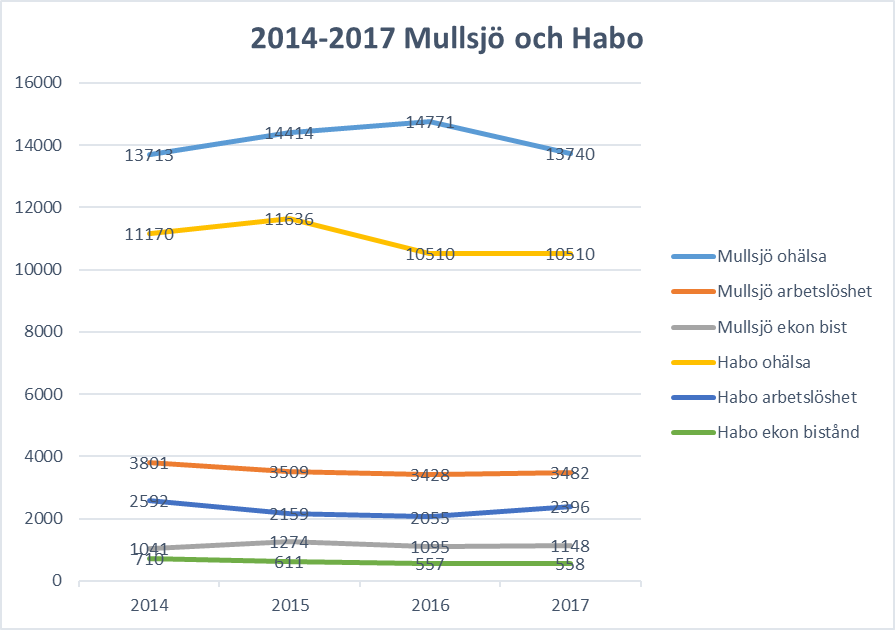 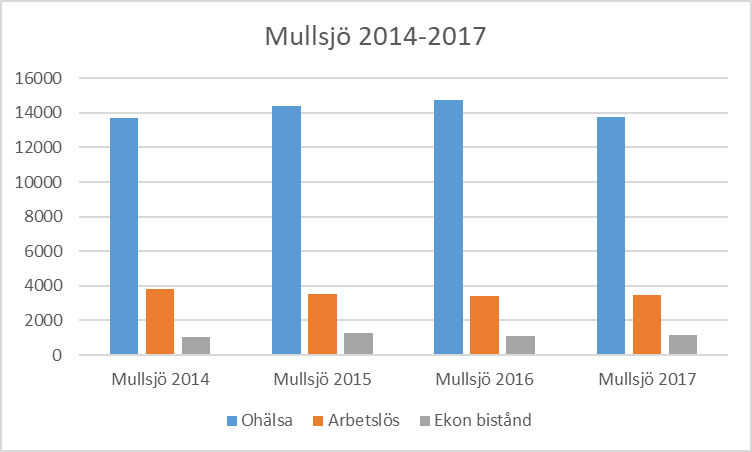 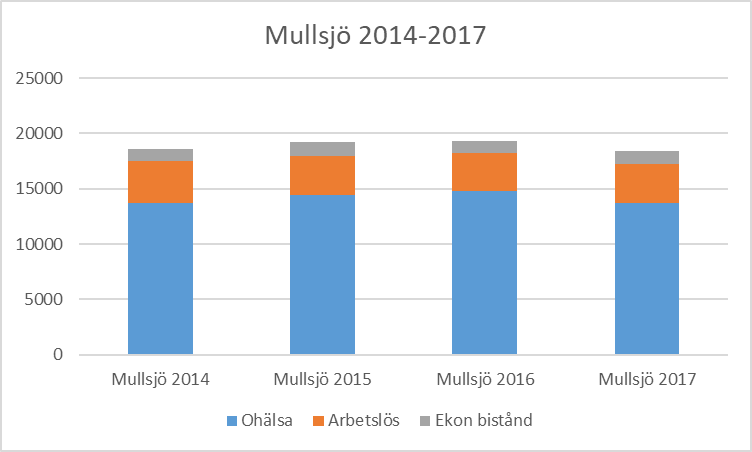 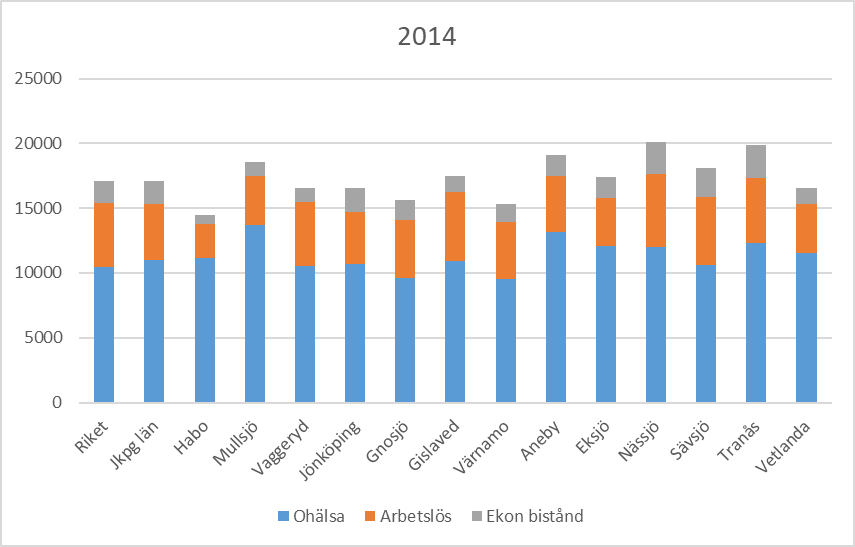 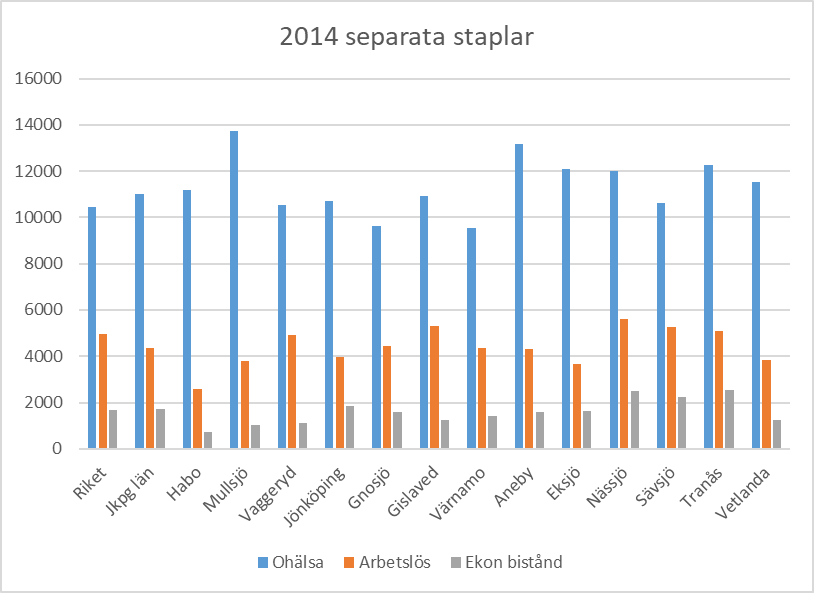 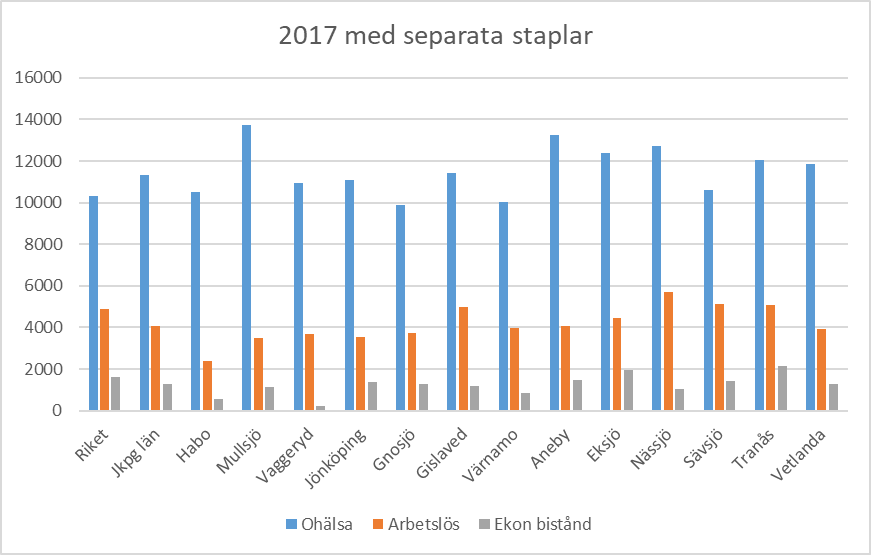 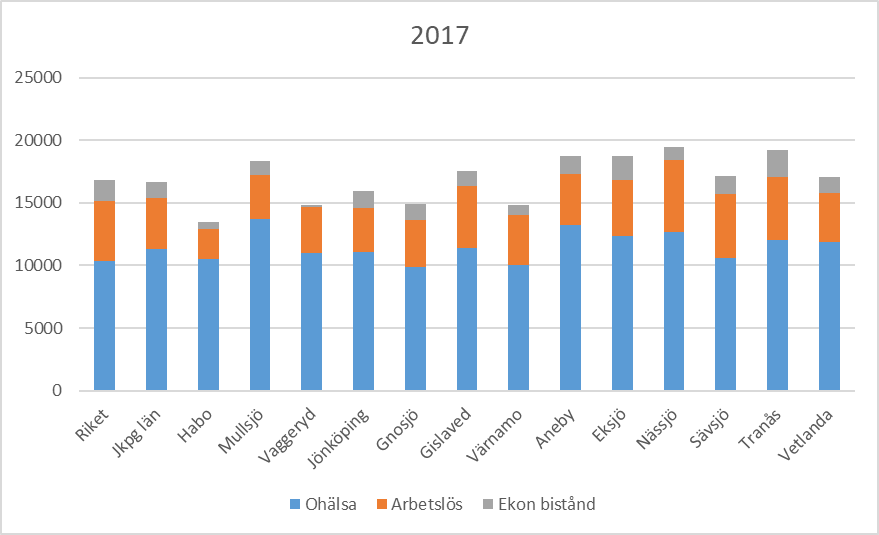 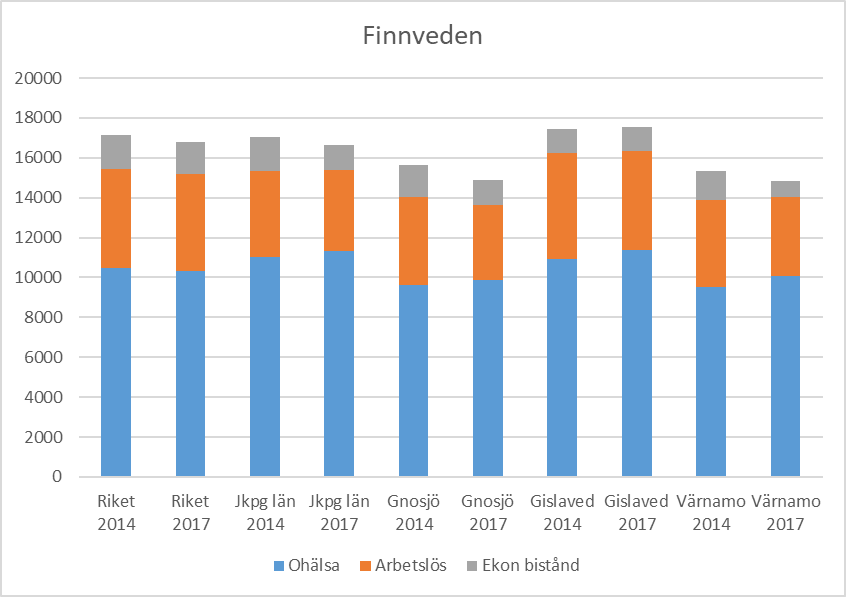 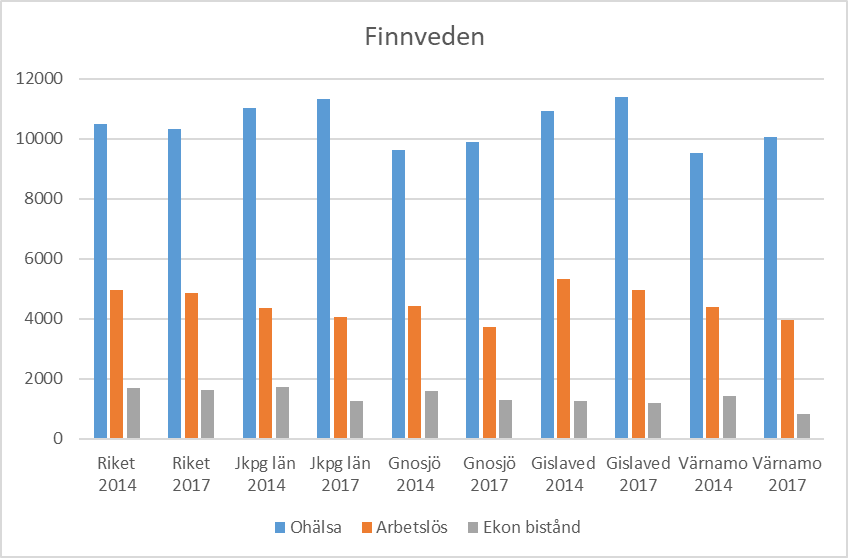 Försörjningsmått2017 jämfört med 2014 för Finnveden
Samlade försörjningsmåttet har minskat generellt: i riket, länet, Gnosjö och Värnamo, men inte i Gislaved

Ohälsokostnaderna har ökat i länet medan arbetslöshet och ekonomiskt bistånd minskat.

Kostnaderna i Gnosjö, Gislaved och Värnamo följer samma mönster som länet i helhet.

Ohälsokostnaderna i Gislaved ligger i nivå med länet medan kostnaderna i Gnosjö och Värnamo ligger lägre.

Tydligaste minskningarna gäller kostnader för arbetslöshet i Gnosjö och ekonomiskt bistånd i Värnamo
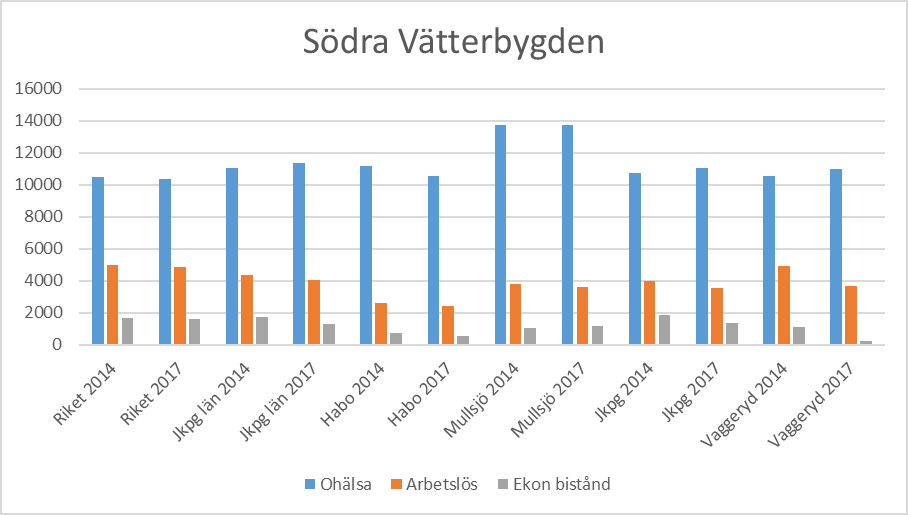 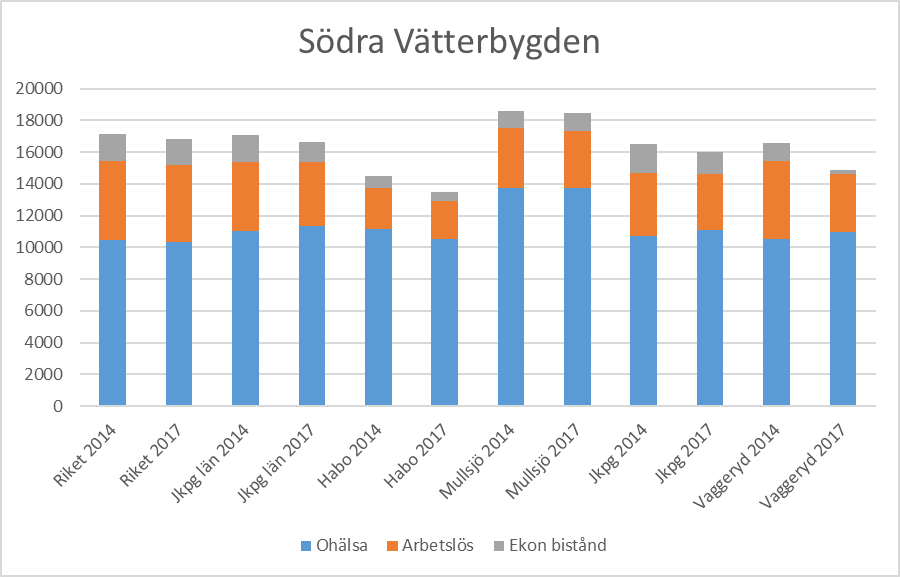 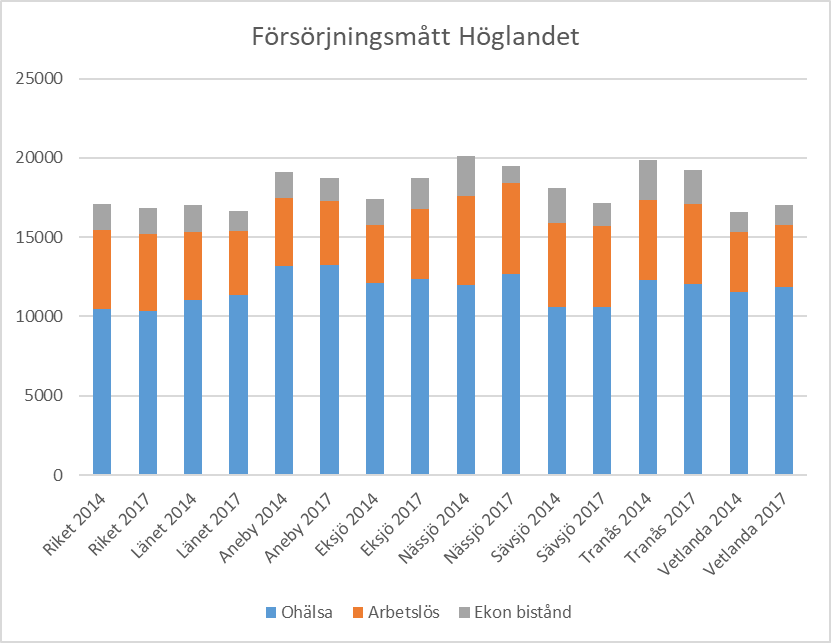 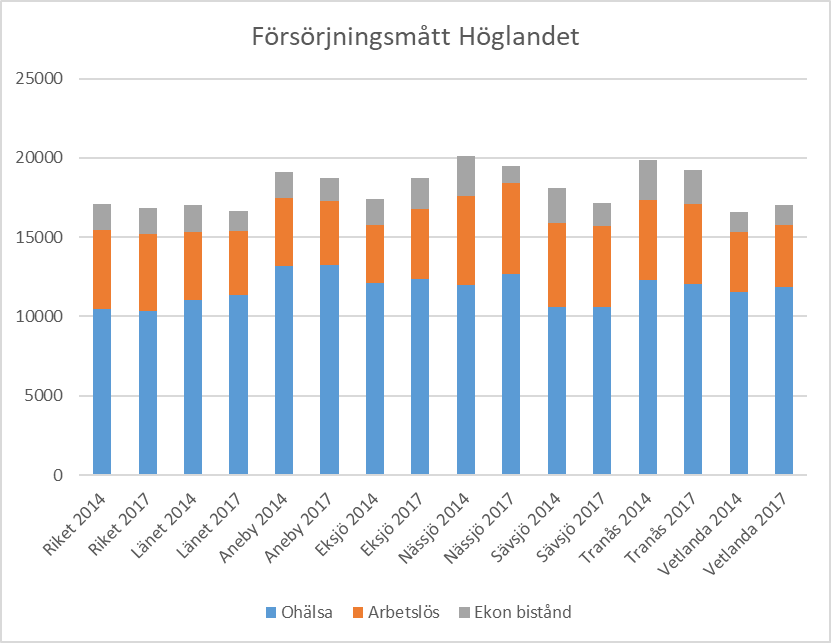